ECE 244Programming FundamentalsLec. 12: variable scope
Ding Yuan
ECE Dept., University of Toronto
http://www.eecg.toronto.edu/~yuan
Four ways to hold data
Global variable
Declared outside of any functions
Arguments
Passed in on function calls
Local variables
Declared inside of function or code block
Dynamic variable
Allocated with “new” and have no name
How are they created and destroyed
Examples
int glob; // global variable
int foo(int x, int y) // x and y are arguments
{
    int a = 5; // a is local variable
    .. ..
}

int main() 
{
    int a = 3; // a is local variable; different from foo’s a
    int b = 4;
    ..
    foo(a,b);
}
Memory layout
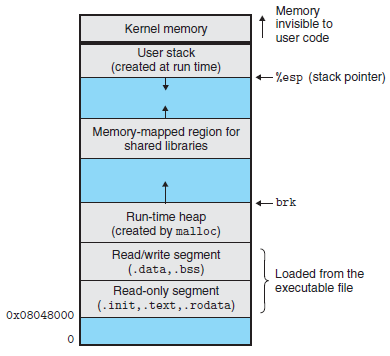 Local vars, 
arguments
Dynamic vars
Global vars
Instructions
Call stack: layout before foo is called
int foo(int x, int y)
{
  int a1 = 5;
  x++;
  .. ..
}

int main() 
{
  int a = 3; 
  int b = 4;
  ..
  foo(a,b);
}
SP
main’s stack
frame
b = 4
a = 3
Call stack: layout after foo is called
int foo(int x, int y)
{
  int a1 = 5;
  x++; 
  .. ..
}

int main() 
{
  int a = 3; 
  int b = 4;
  ..
  foo(a,b);
}
SP
a1 = 5
foo’s stack
frame
y = 4
x = 3   4
return addr.
main’s stack
frame
b = 4
a = 3
Call stack: layout after foo returned
int foo(int x, int y)
{
  int a1 = 5; 
  x++;
  .. ..
}

int main() 
{
  int a = 3; 
  int b = 4;
  ..
  foo(a,b);
}
SP
main’s stack
frame
b = 4
a = 3
Call stack: pass pointers as arg.
int foo(int *x, int *y)
{
  int a1 = 5;
  *x++; 
  .. ..
}

int main() 
{
  int a = 3; 
  int b = 4;
  ..
  foo(&a,&b);
}
Mem. addr
1100
1104
1108
1112
1116
1120
a1 = 5
foo’s stack
frame
y = 1116
x = 1120
return addr.
main’s stack
frame
b = 4
a = 3  4